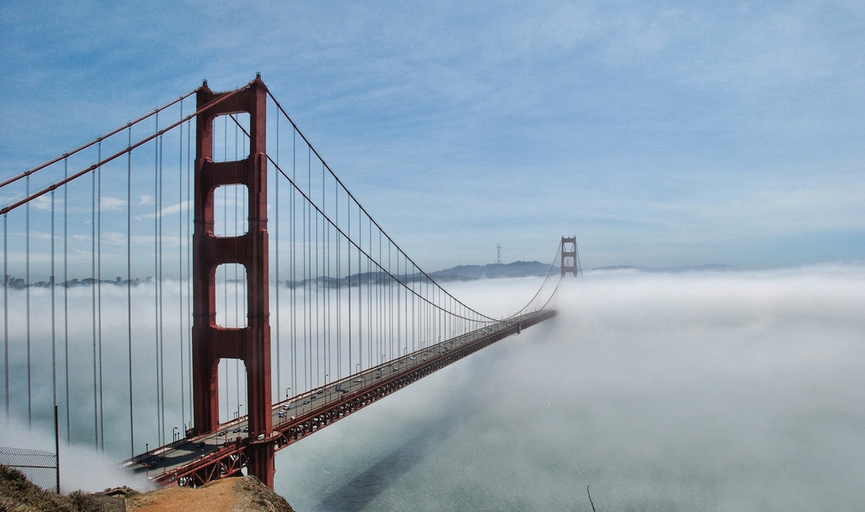 2 0 XX
xiazaii
CONTENTS
01
Action speak louder than words.
02
Action speak louder than words.
03
Action speak louder than words.
04
Action speak louder than words.
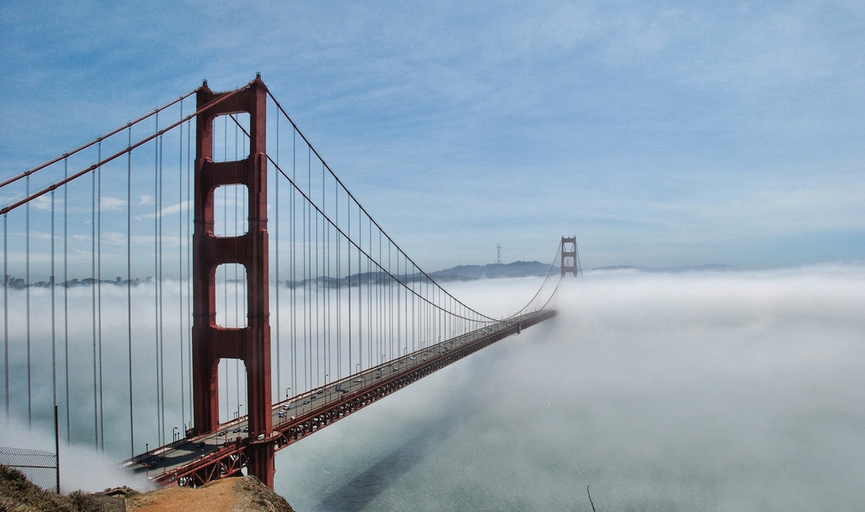 Part One
The 70th anniversary
The Chinese Academy of Social Sciences is currently holding a press conference in Beijing on the significance of the V-Day anniversary
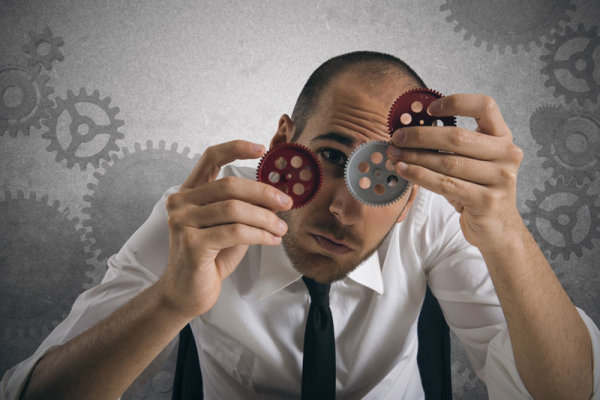 mark the 70th anniversary
China is preparing to mark the 70th anniversary of Victory in the Chinese People's War of Resistance against Japanese Aggression and the World Anti-Fascist War. The Chinese Academy of Social Sciences is currently holding a press conference in Beijing on the significance of the V-Day anniversary.
Action speak louder than words.
China is preparing to mark the 70th anniversary of Victory in the Chinese People's War of Resistance against Japanese Aggression and the World Anti-Fascist War.
China is preparing to mark the 70th anniversary of Victory in the Chinese People's War of Resistance against Japanese Aggression and the World Anti-Fascist War.
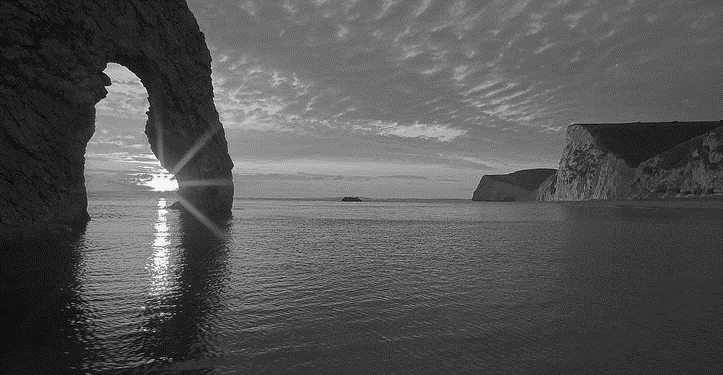 Action speak louder than words.
China is preparing to mark the 70th anniversary of Victory in the Chinese People's War of Resistance against Japanese Aggression and the World Anti-Fascist War.
China is preparing to mark the 70th anniversary of Victory in the Chinese People's War of Resistance against Japanese Aggression and the World Anti-Fascist War.
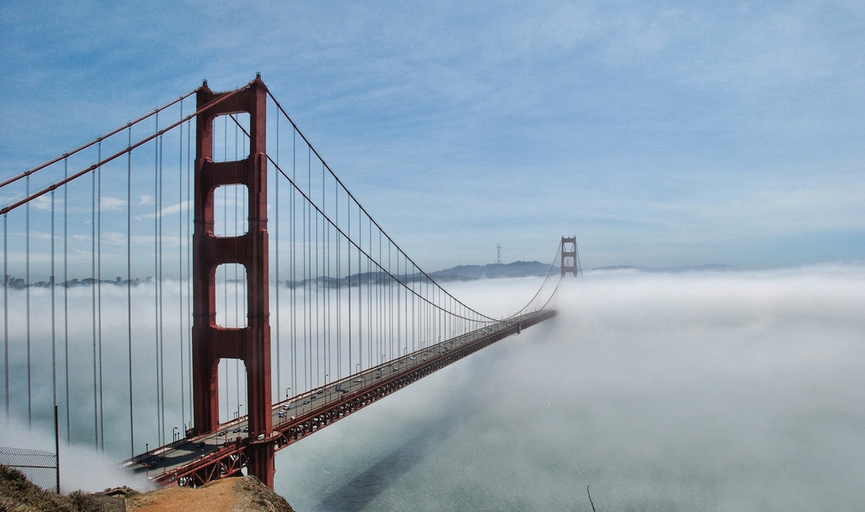 Part two
The 70th anniversary
+45%
+25%
+30%
China is preparing to mark the 70th anniversary of Victory in the Chinese People's War of Resistance against Japanese Aggression and the World Anti-Fascist War.
China is preparing to mark the 70th anniversary of Victory in the Chinese People's War of Resistance against Japanese Aggression and the World Anti-Fascist War.
China is preparing to mark the 70th anniversary of Victory in the Chinese People's War of Resistance against Japanese Aggression and the World Anti-Fascist War.
+45%
China is preparing to mark the 70th anniversary of Victory in the Chinese People's War of Resistance against Japanese Aggression and the World Anti-Fascist War.
+25%
China is preparing to mark the 70th anniversary of Victory in the Chinese People's War of Resistance against Japanese Aggression and the World Anti-Fascist War.
+30%
China is preparing to mark the 70th anniversary of Victory in the Chinese People's War of Resistance against Japanese Aggression and the World Anti-Fascist War.
Action speak louder than words.
China is preparing to mark the 70th anniversary of Victory in the Chinese People's War of Resistance against Japanese Aggression and the World Anti-Fascist War.
China is preparing to mark the 70th anniversary of Victory in the Chinese People's War of Resistance against Japanese Aggression and the World Anti-Fascist War.
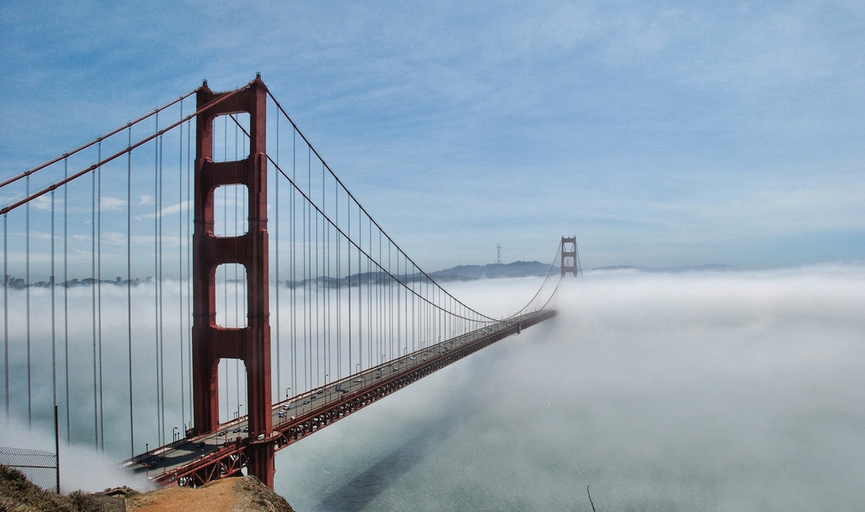 Part Three
enter your title
enter your title
enter your title
enter your title
1.China is preparing to mark the 70th anniversary of Victory in the Chinese People's War of Resistance against Japanese Aggression and the World Anti-Fascist War.
2.China is preparing to mark the 70th anniversary of Victory in the Chinese People's War of Resistance against Japanese Aggression and the World Anti-Fascist War.
Action speak louder than words.
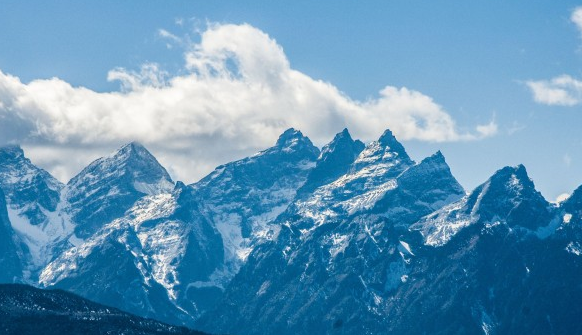 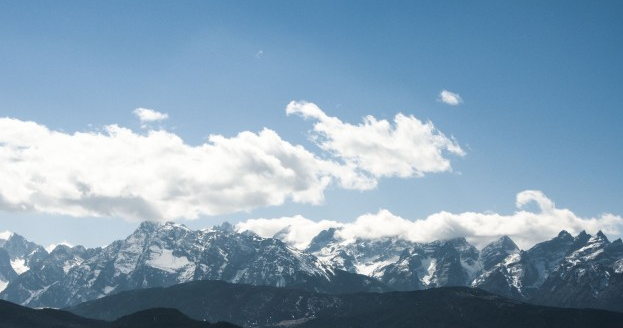 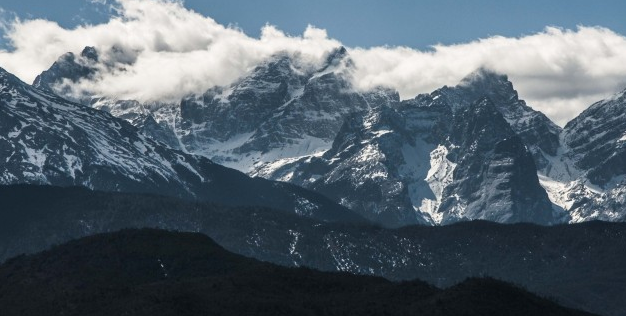 China is preparing to mark the 70th anniversary of Victory in the Chinese People's War of Resistance against Japanese Aggression and the World Anti-Fascist.
China is preparing to mark the 70th anniversary of Victory in the Chinese People's War of Resistance against Japanese Aggression and the World Anti-Fascist.
China is preparing to mark the 70th anniversary of Victory in the Chinese People's War of Resistance against Japanese Aggression and the World Anti-Fascist.
Action speak louder than words
+25%
+10%
+45%
+20%
Action speak
Action speak
Action speak
Action speak
Thank you